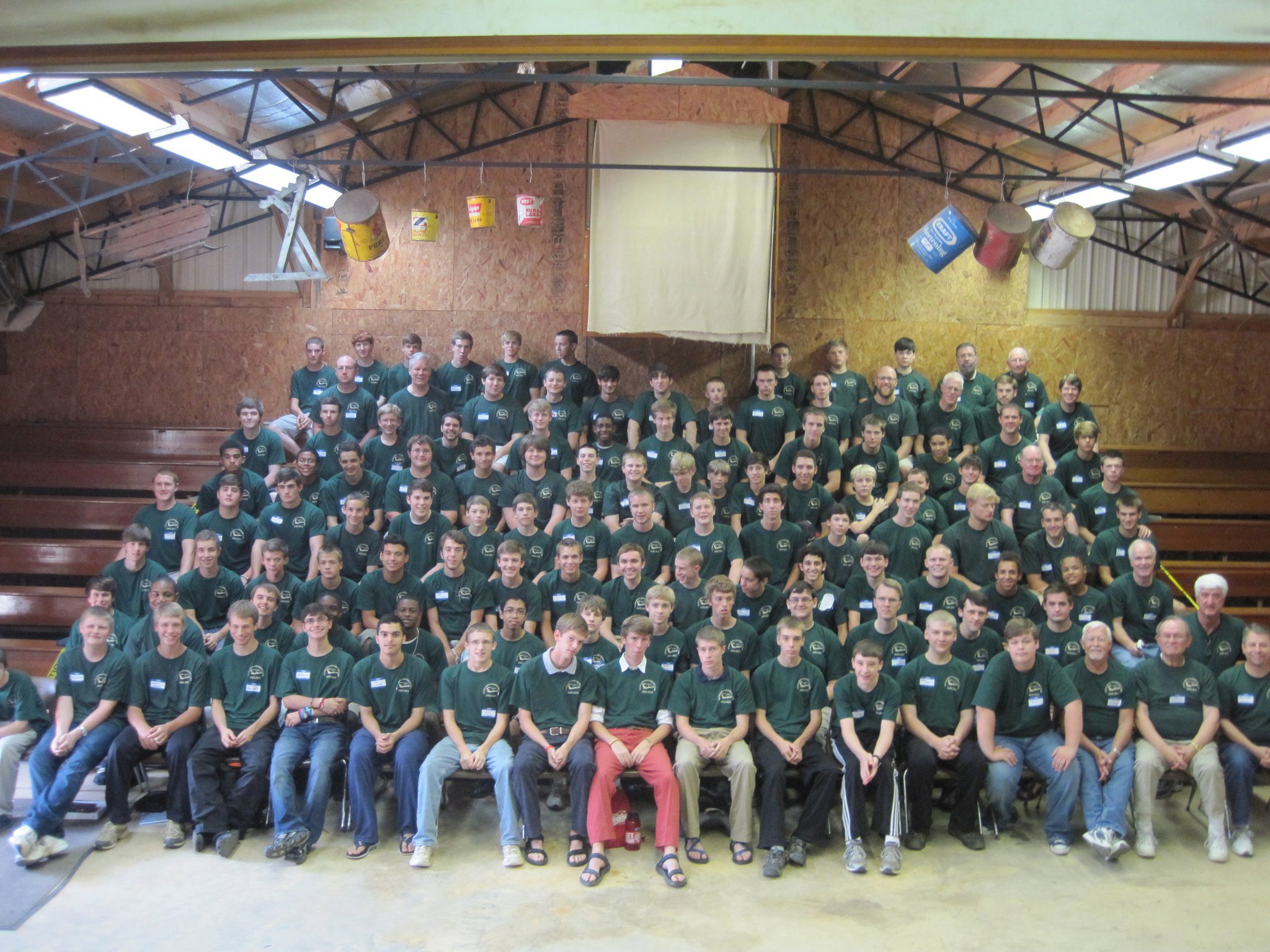 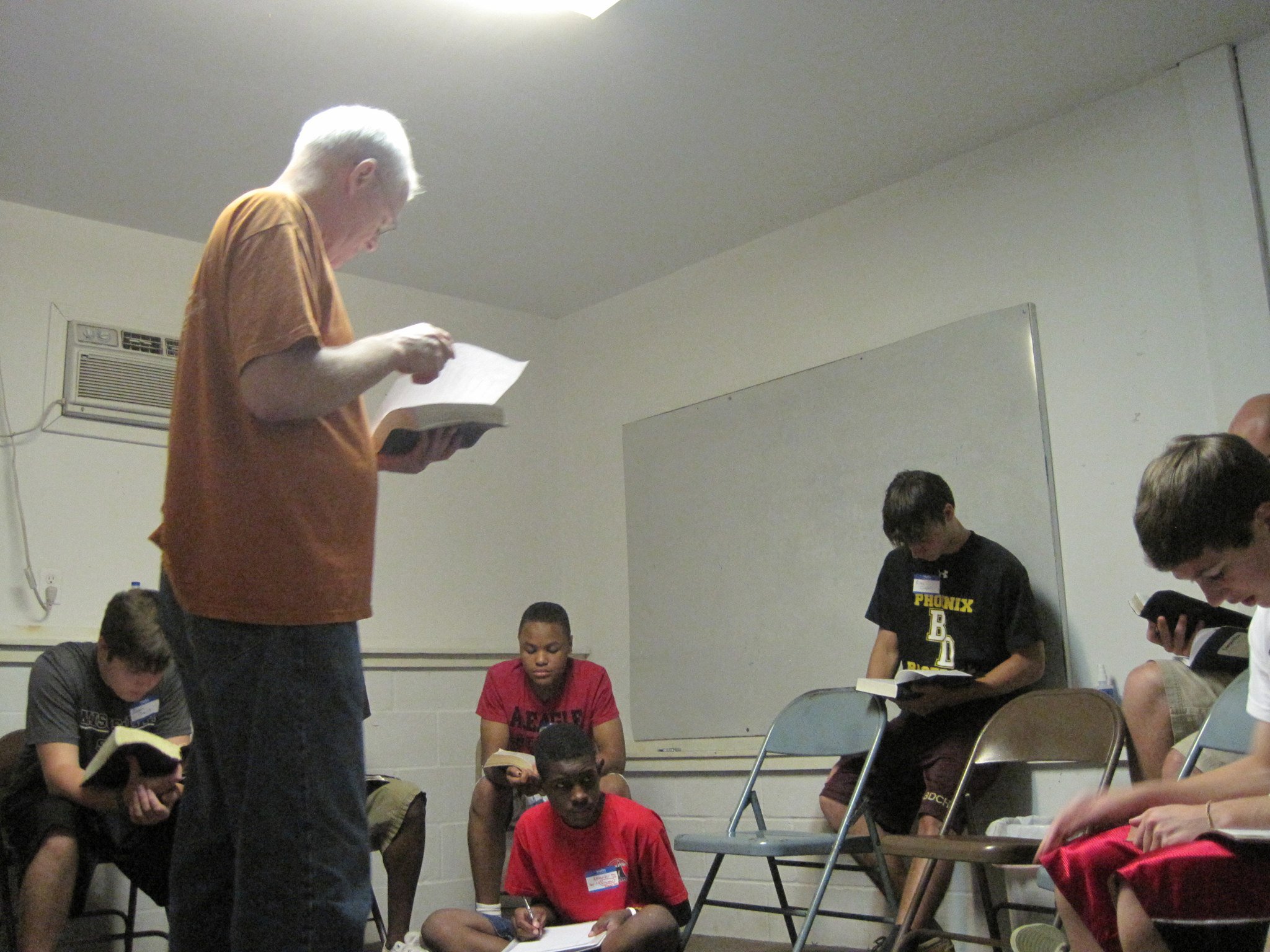 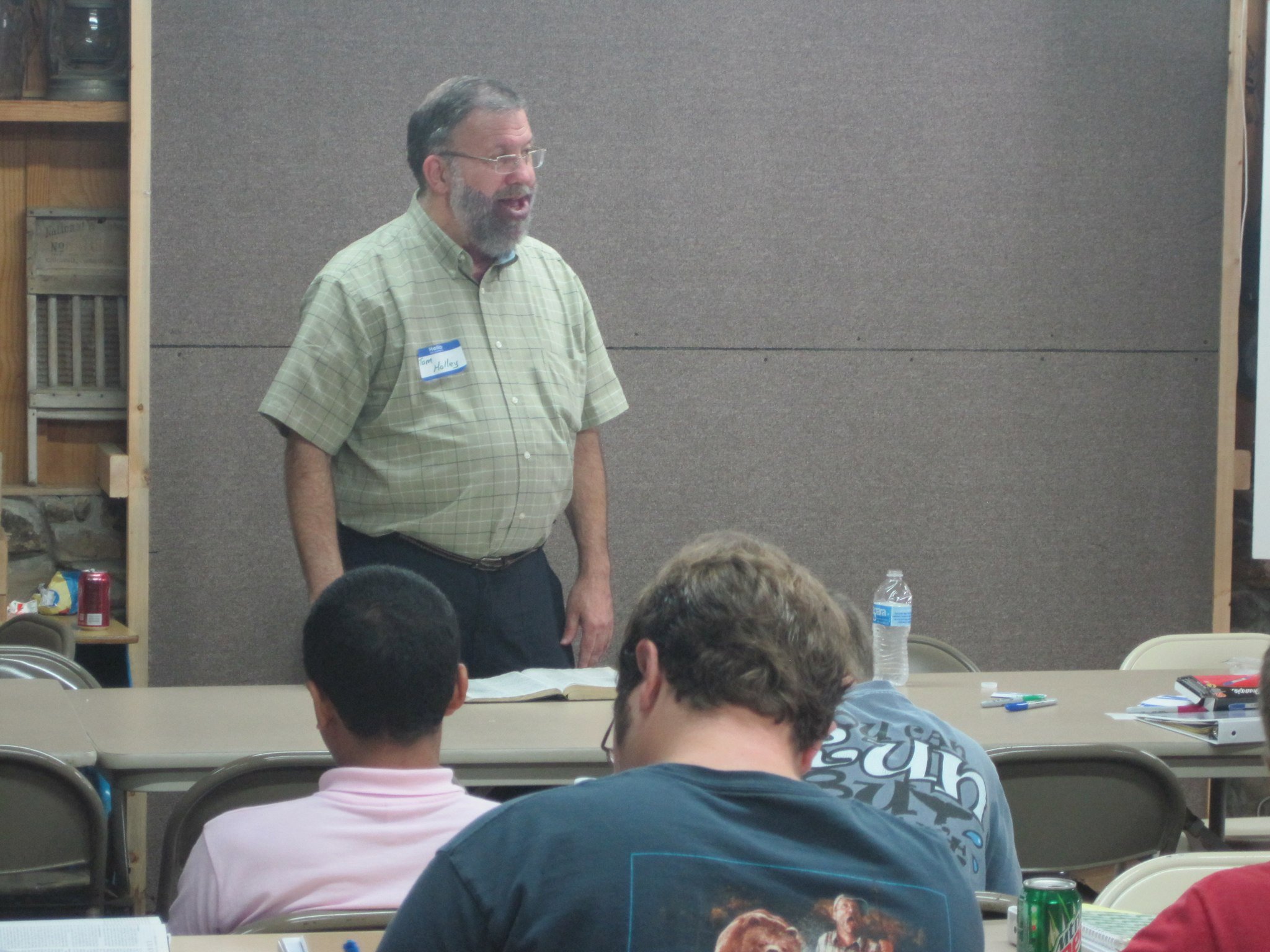 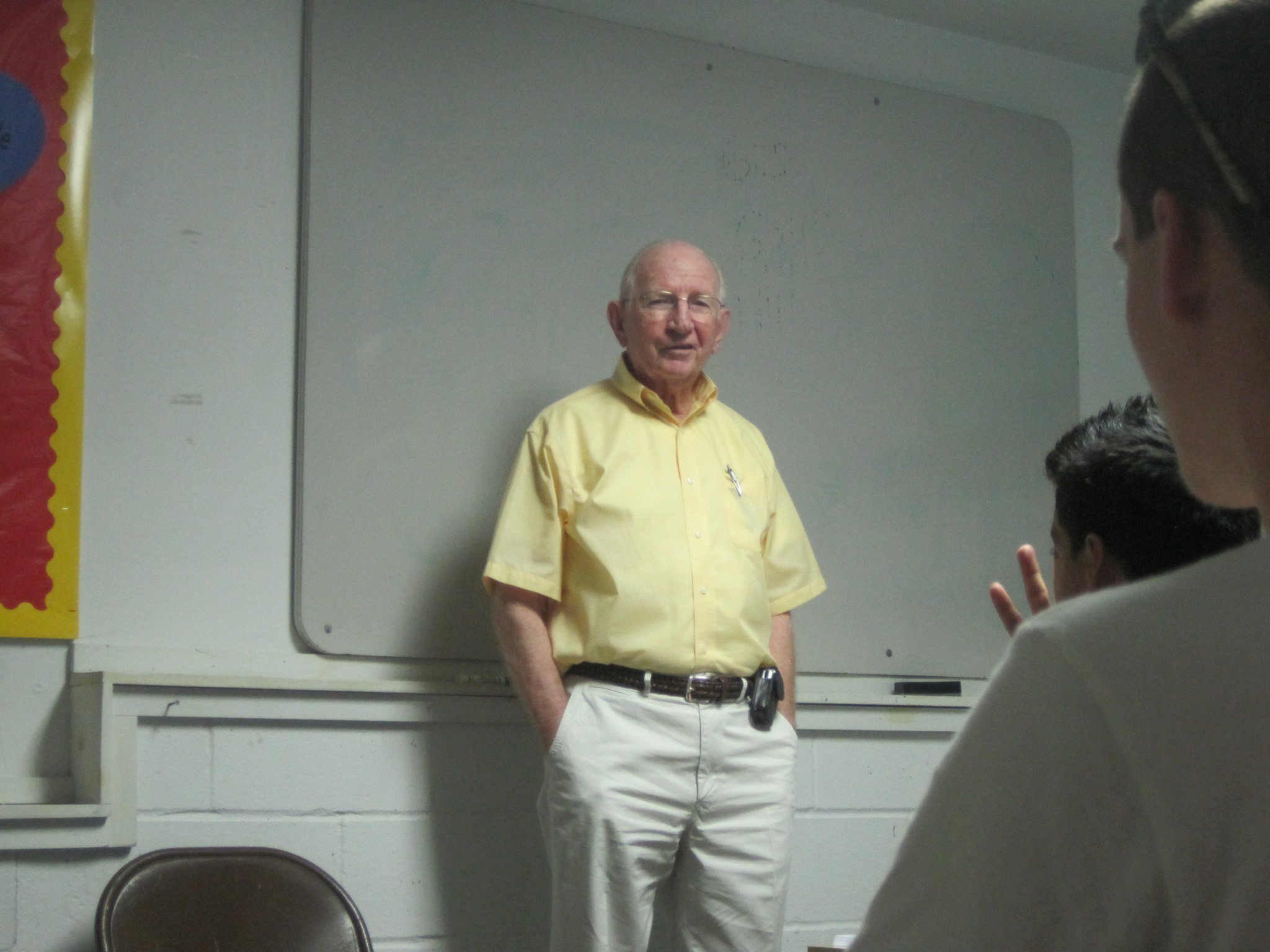 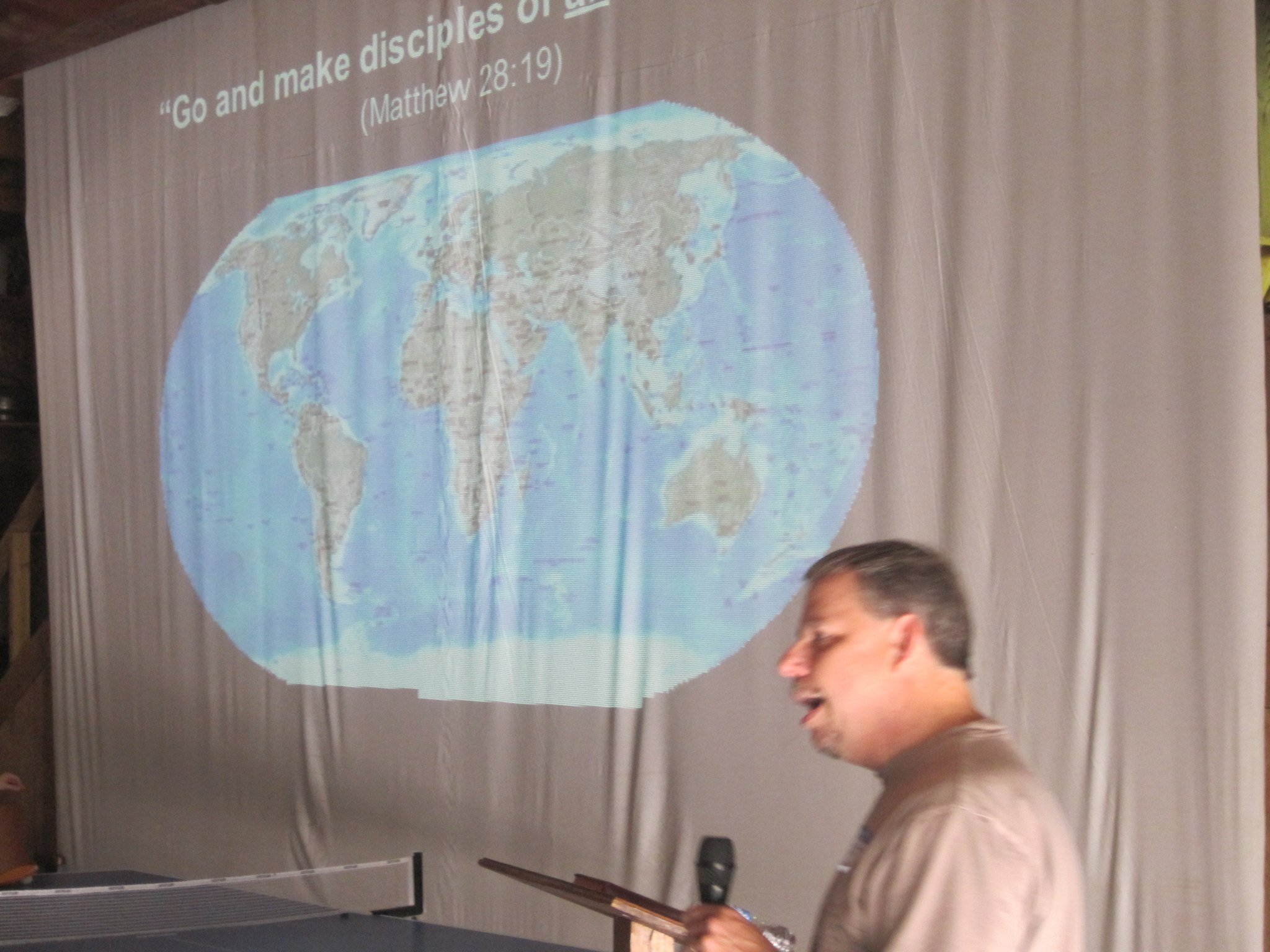 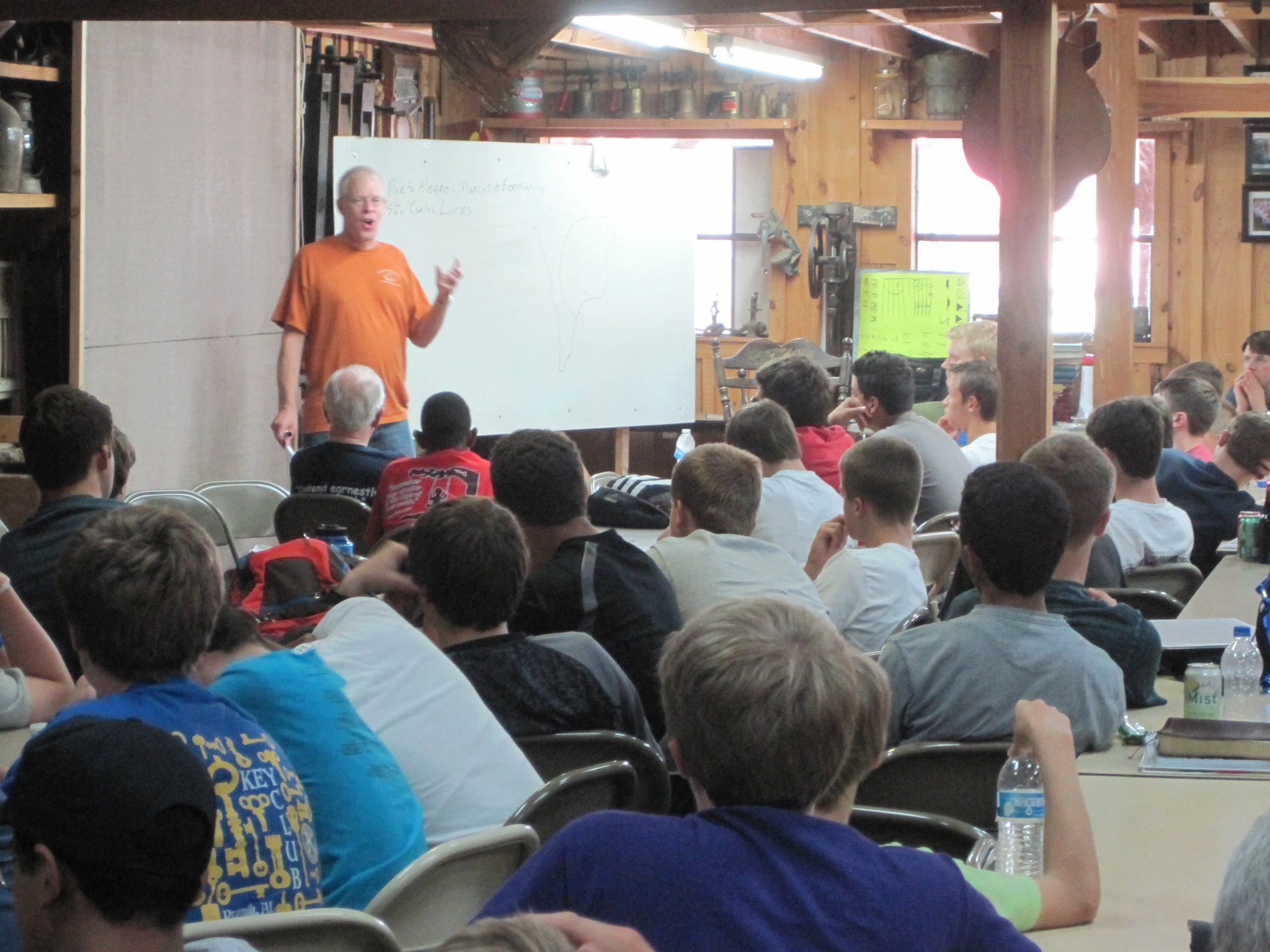 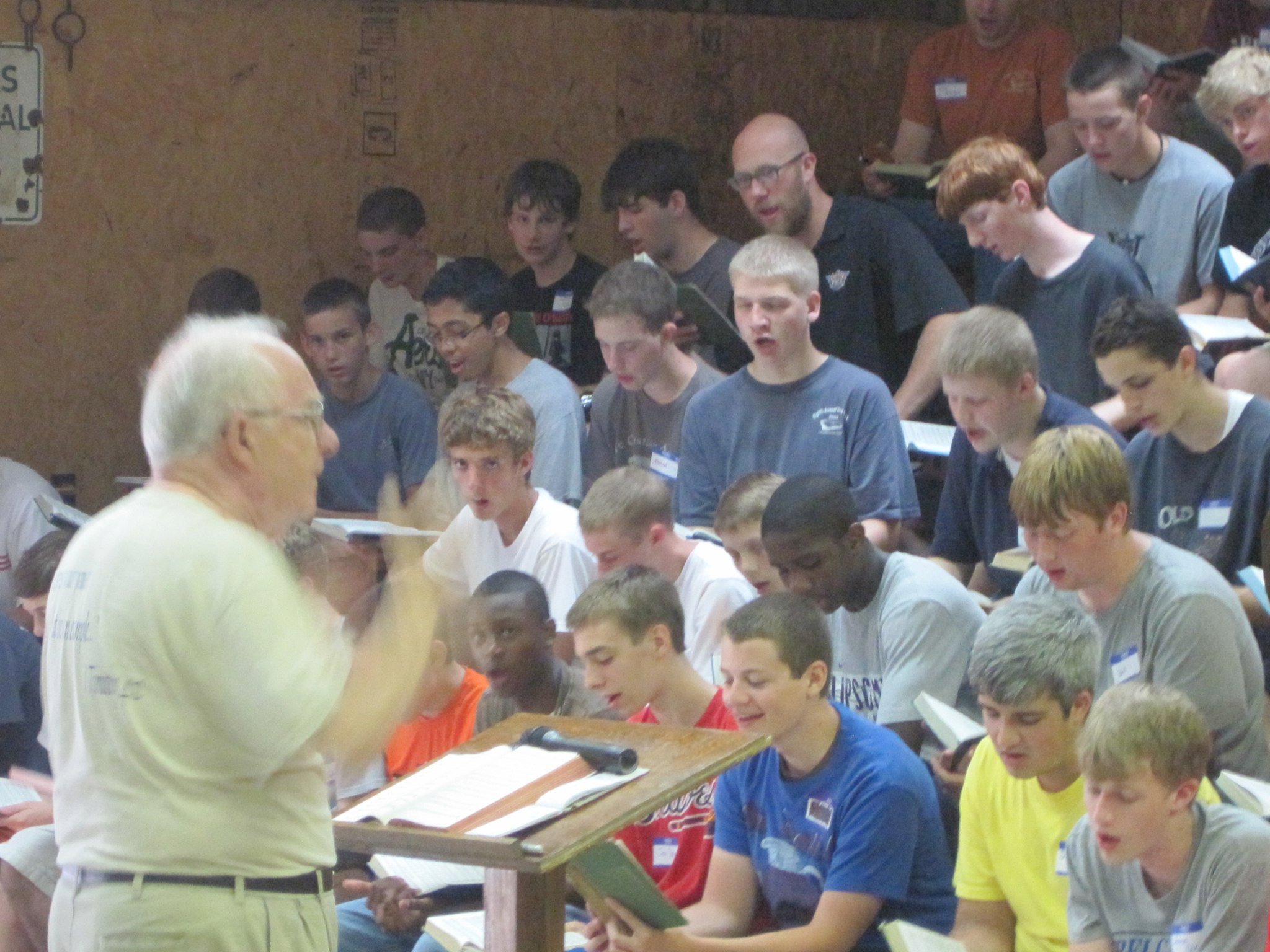 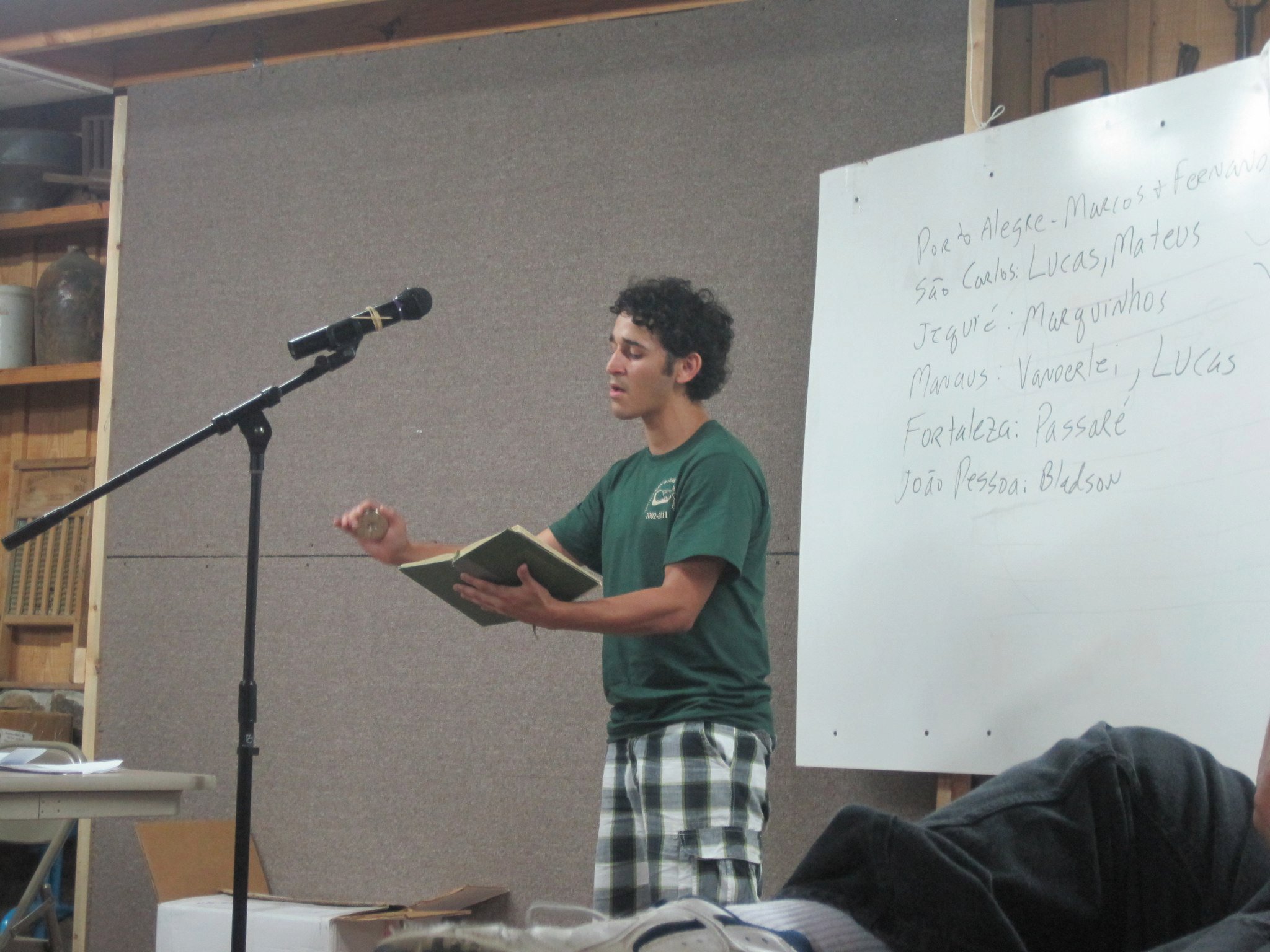 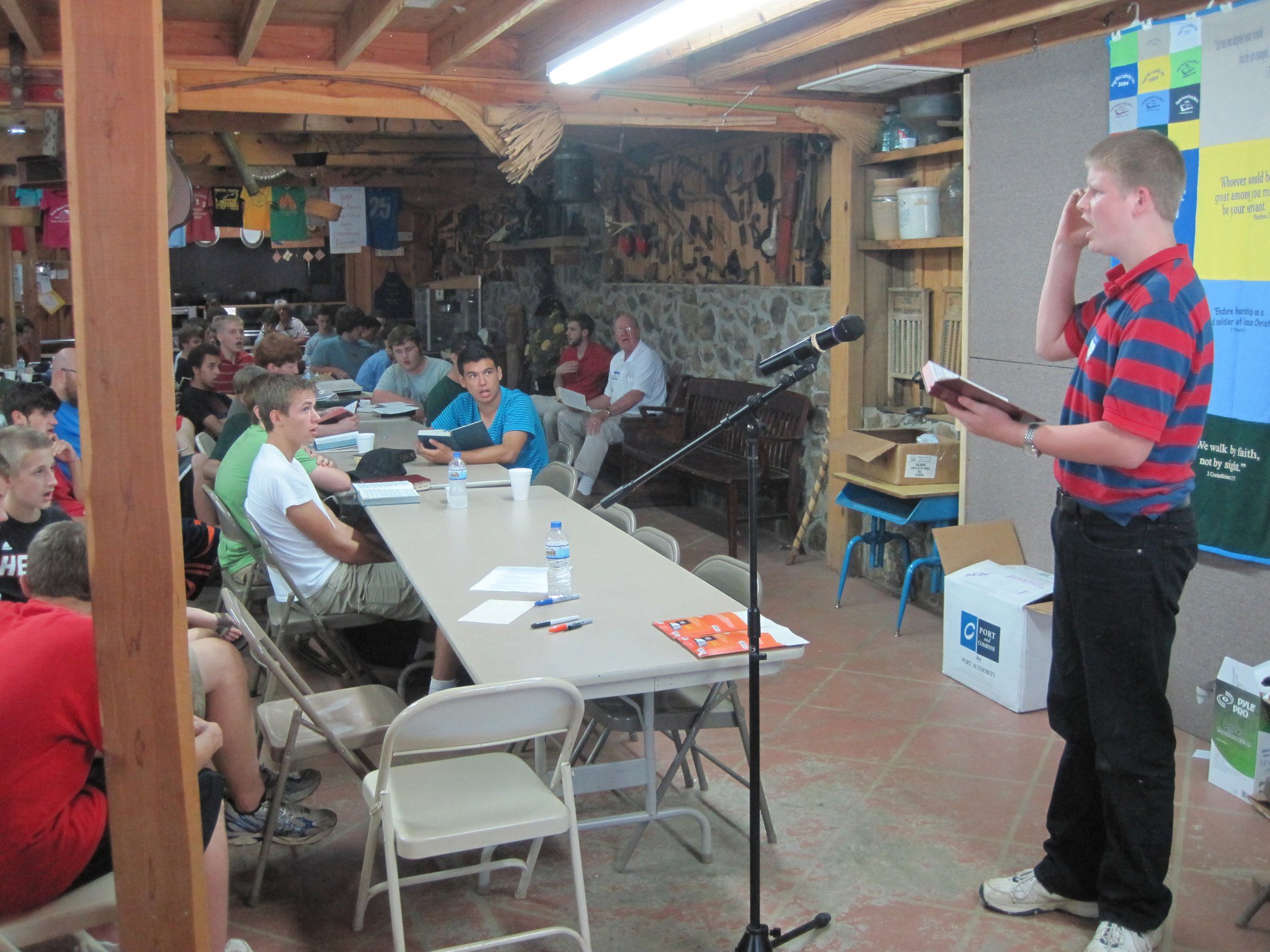 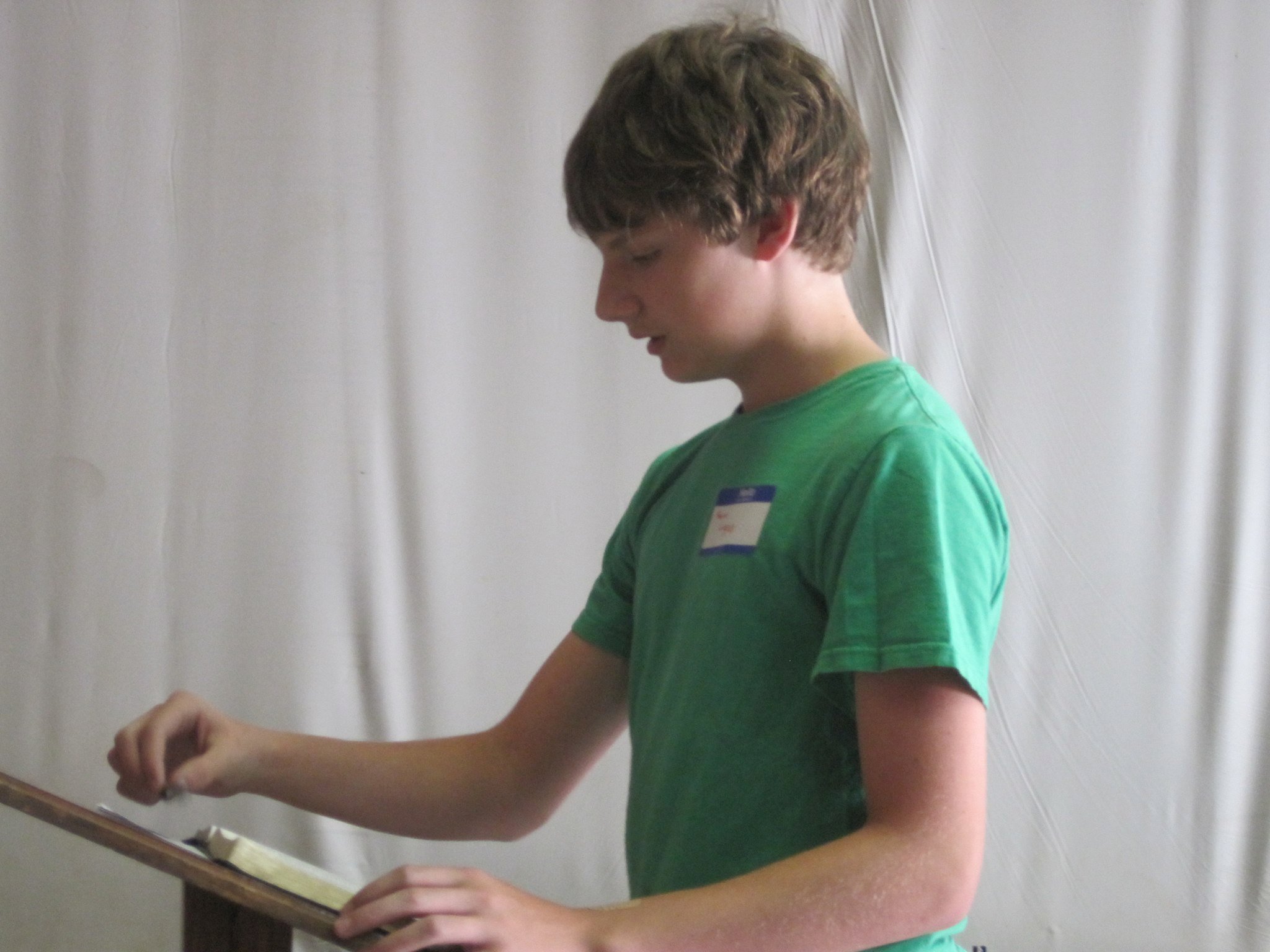 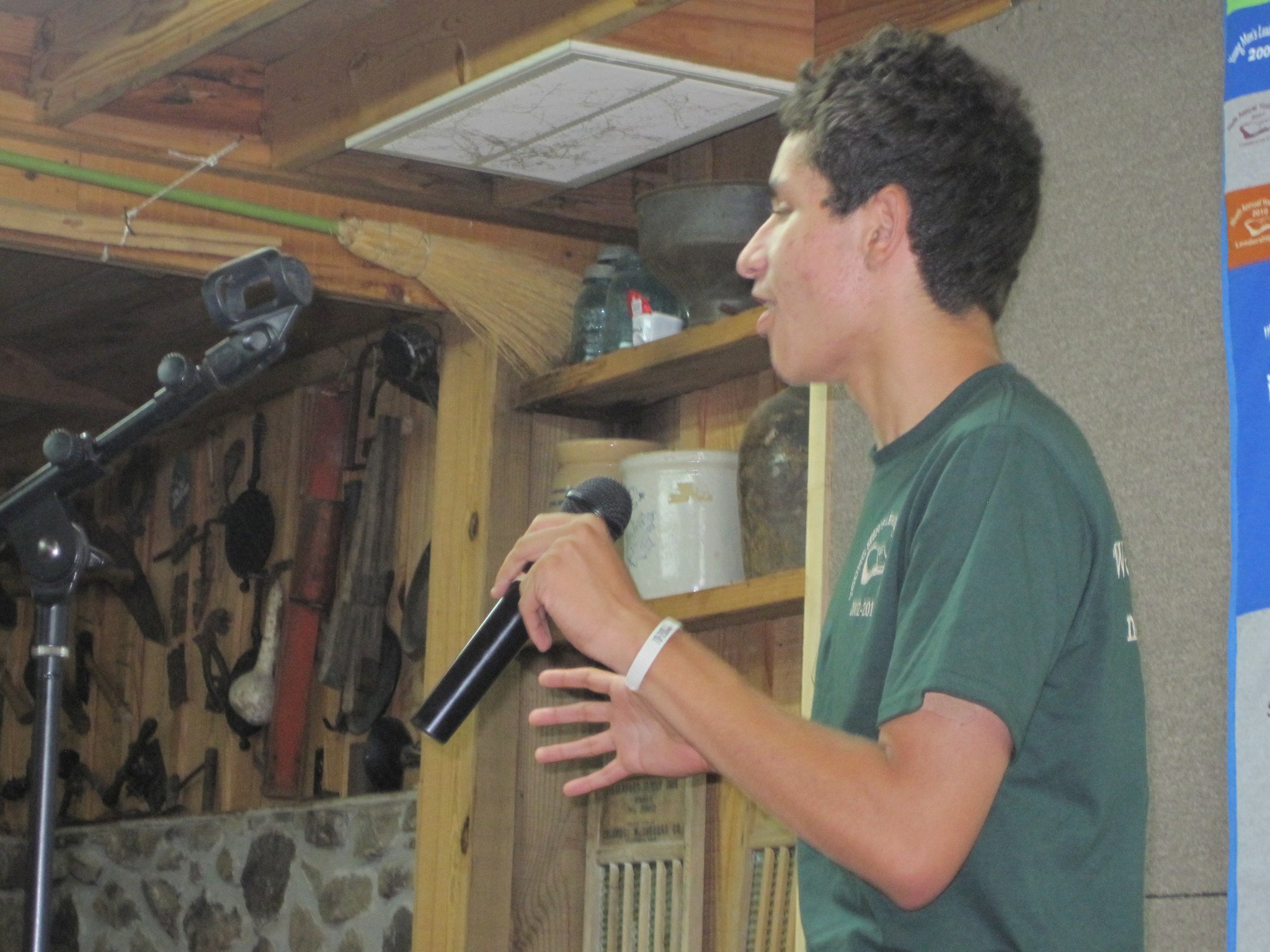 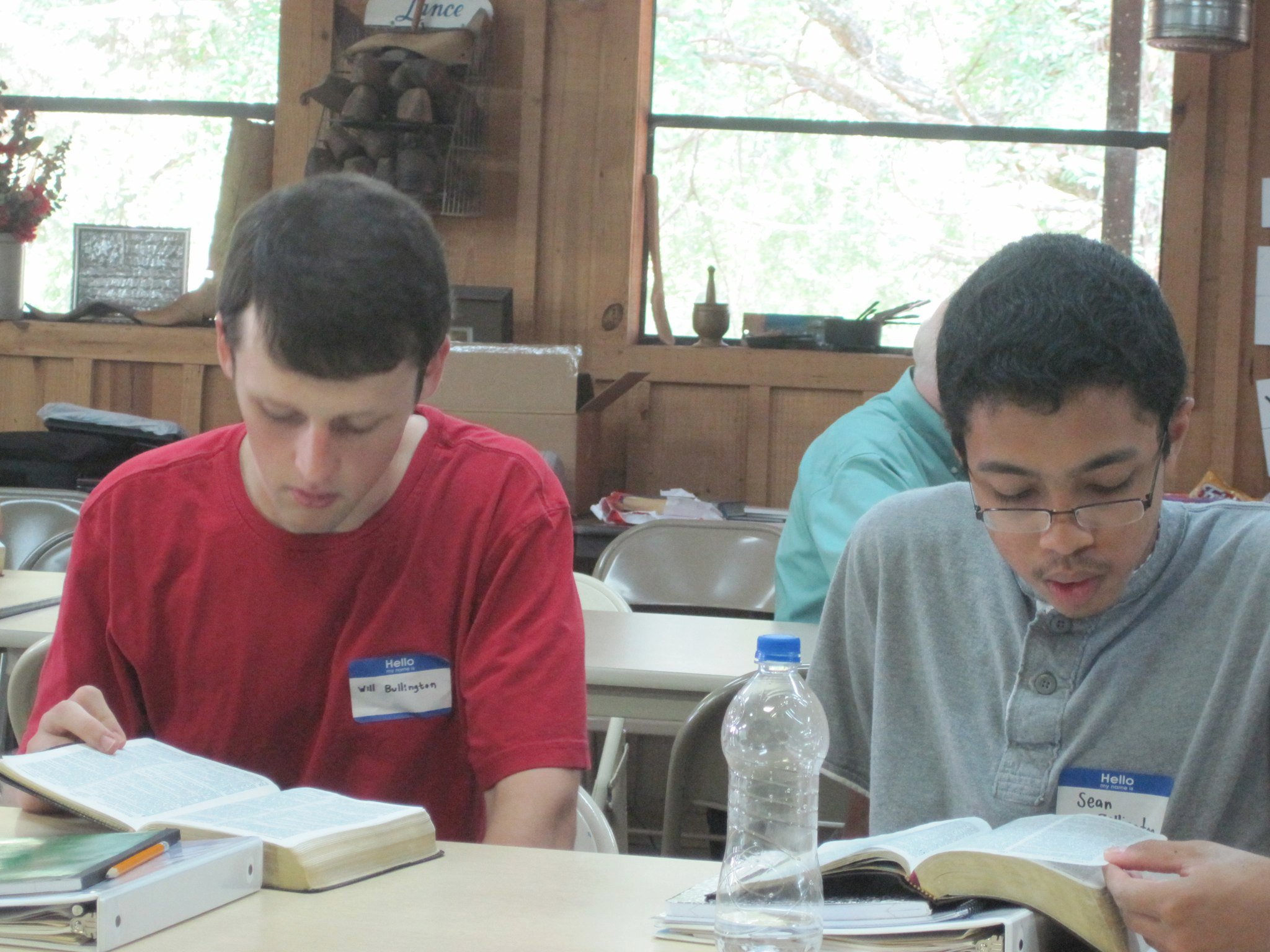 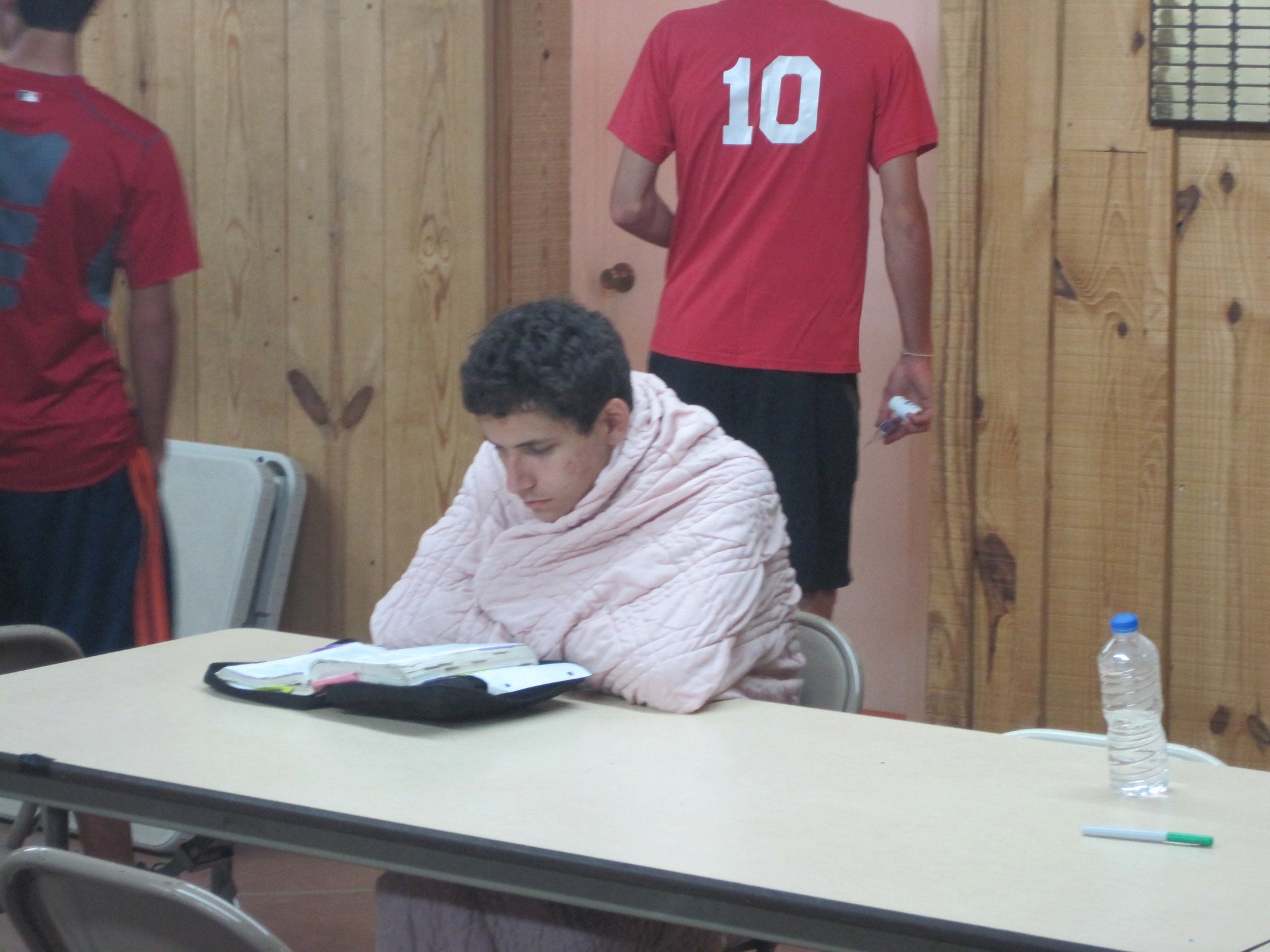 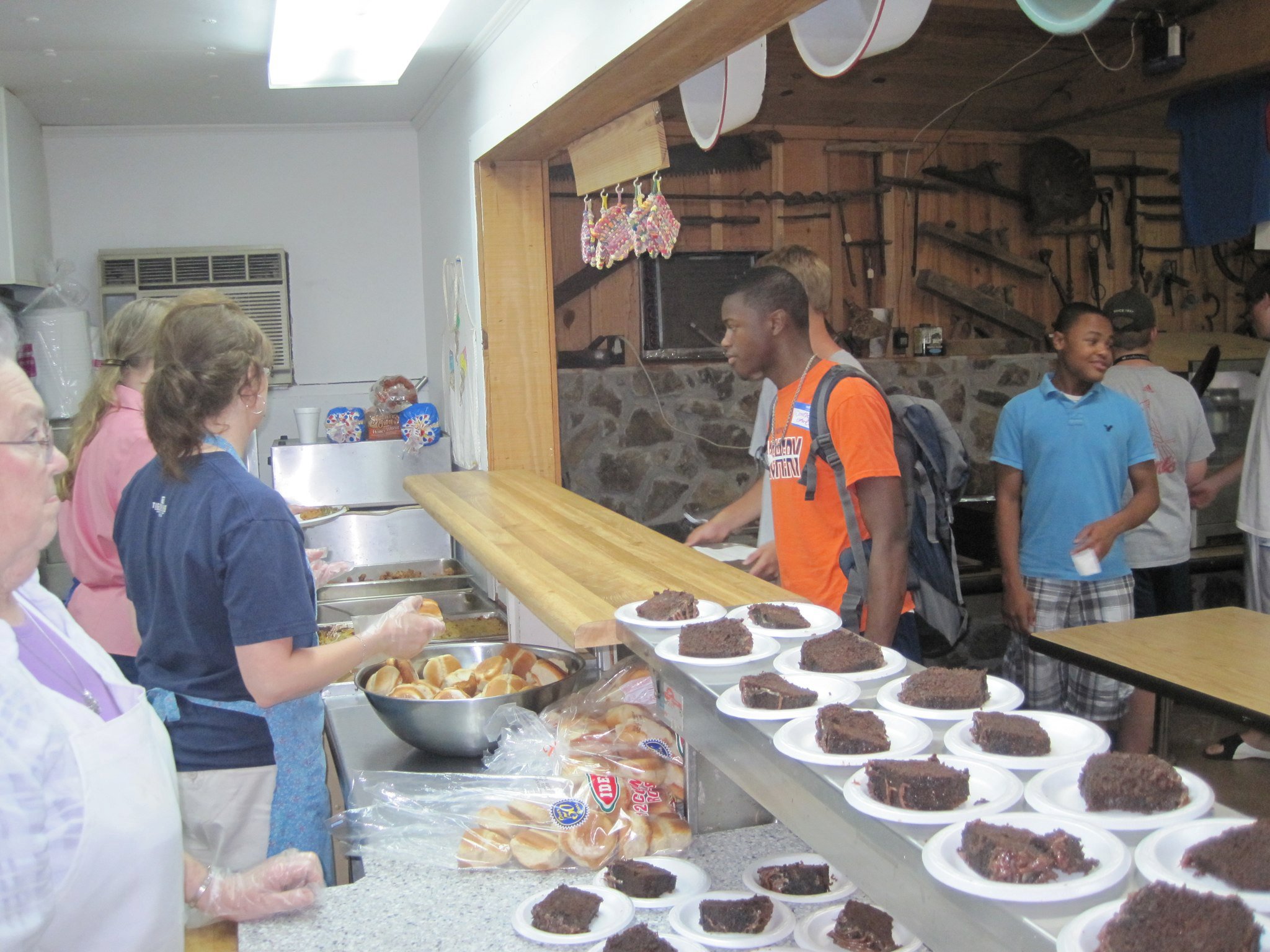 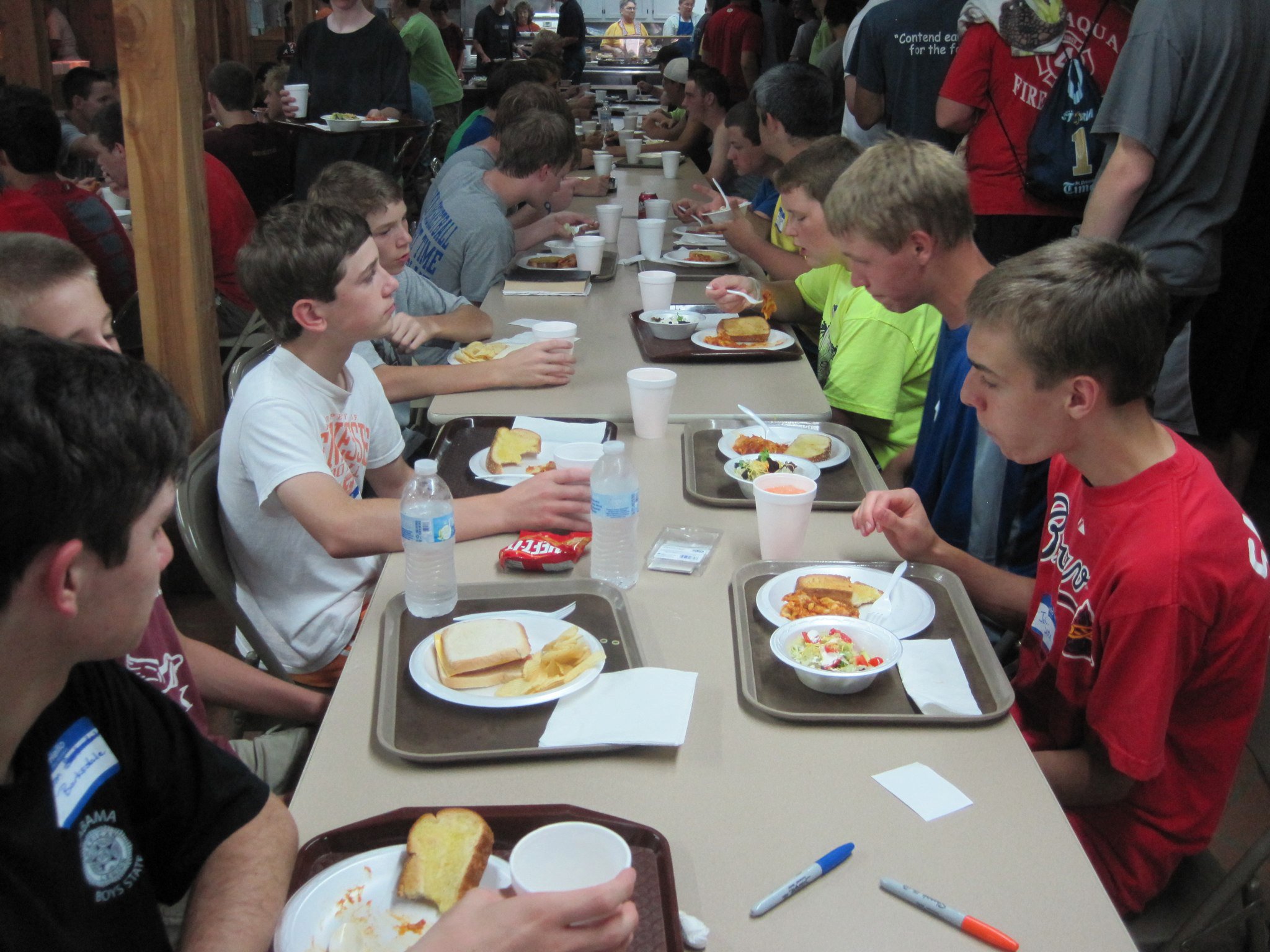 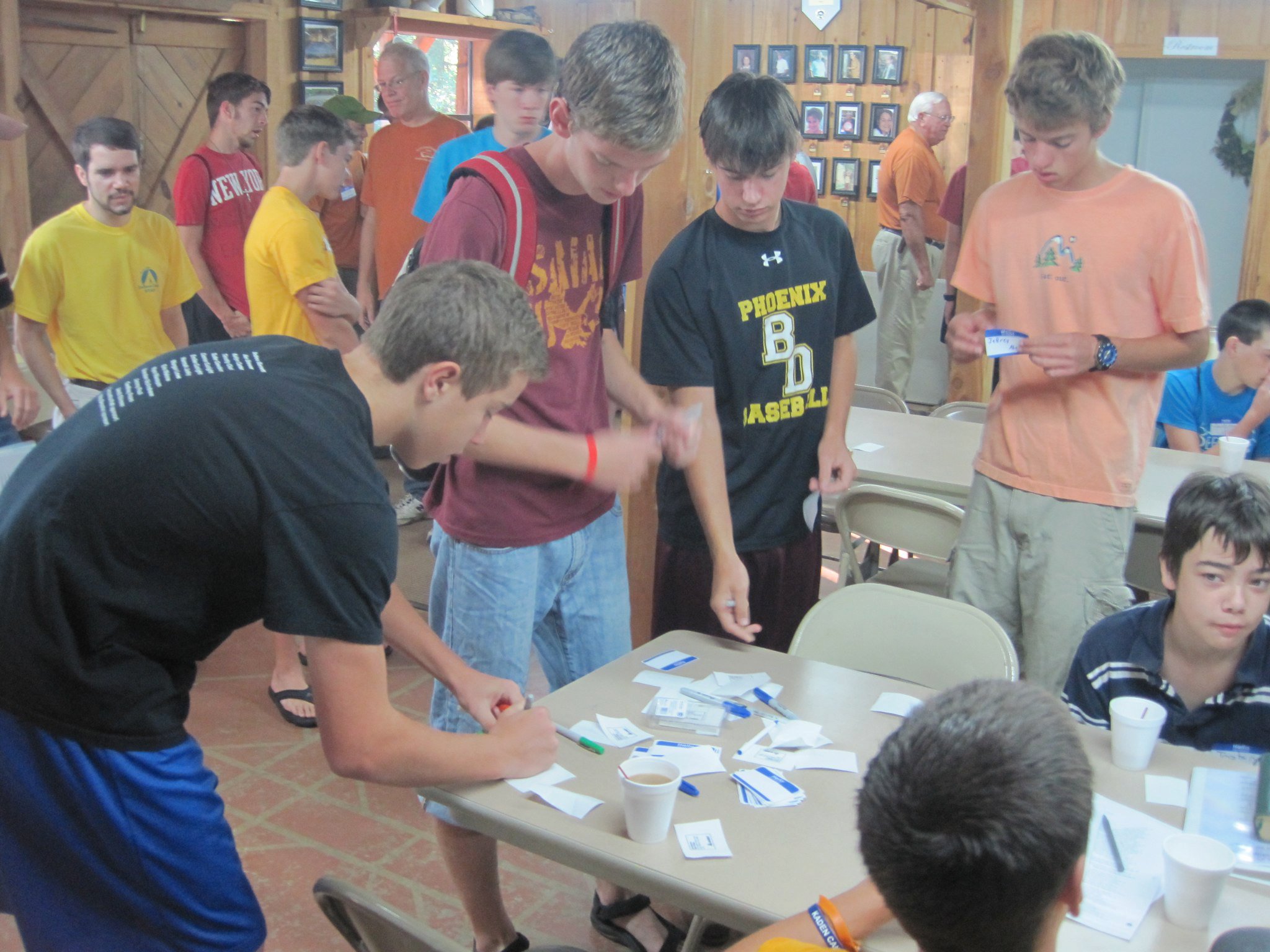 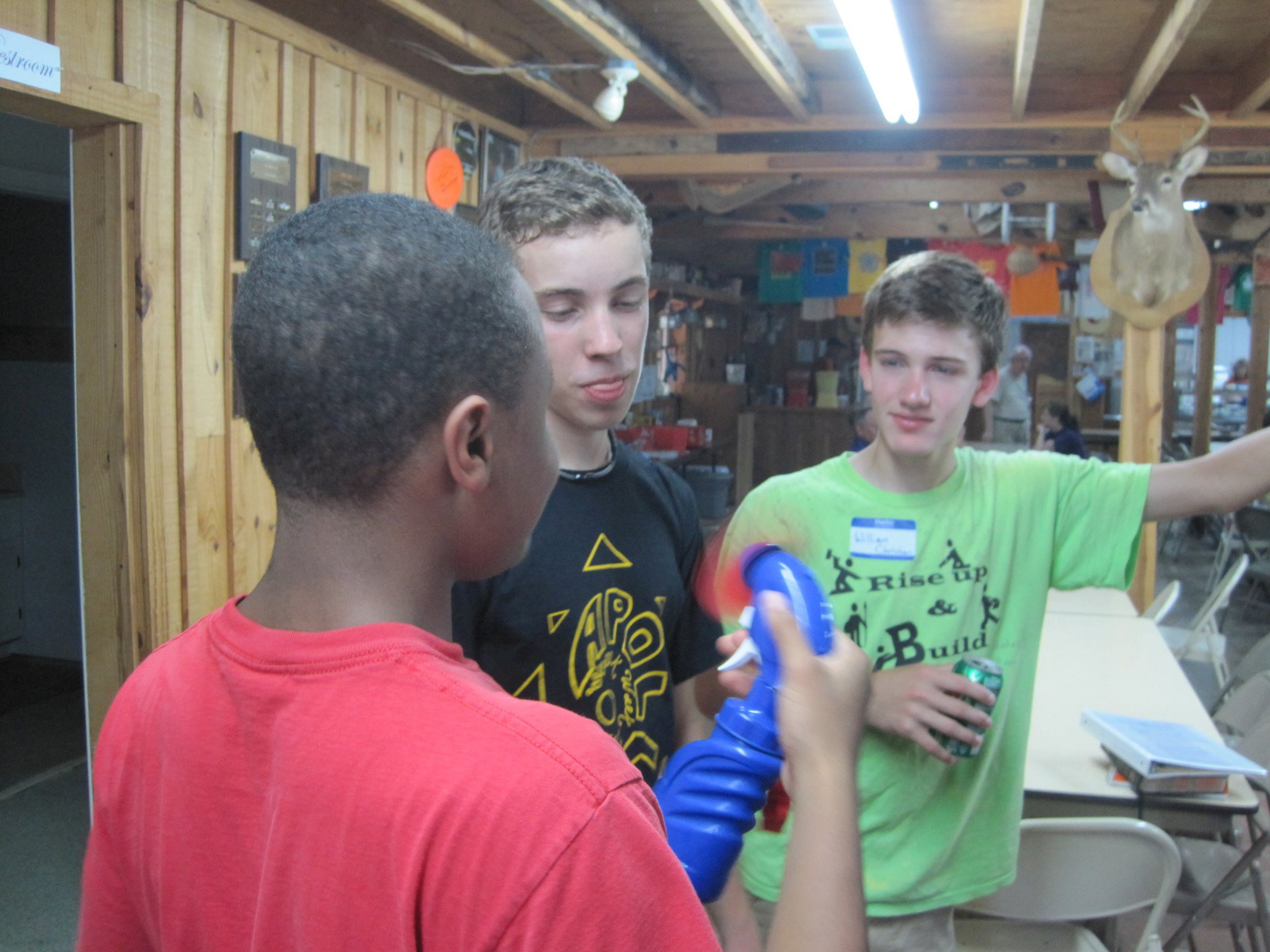 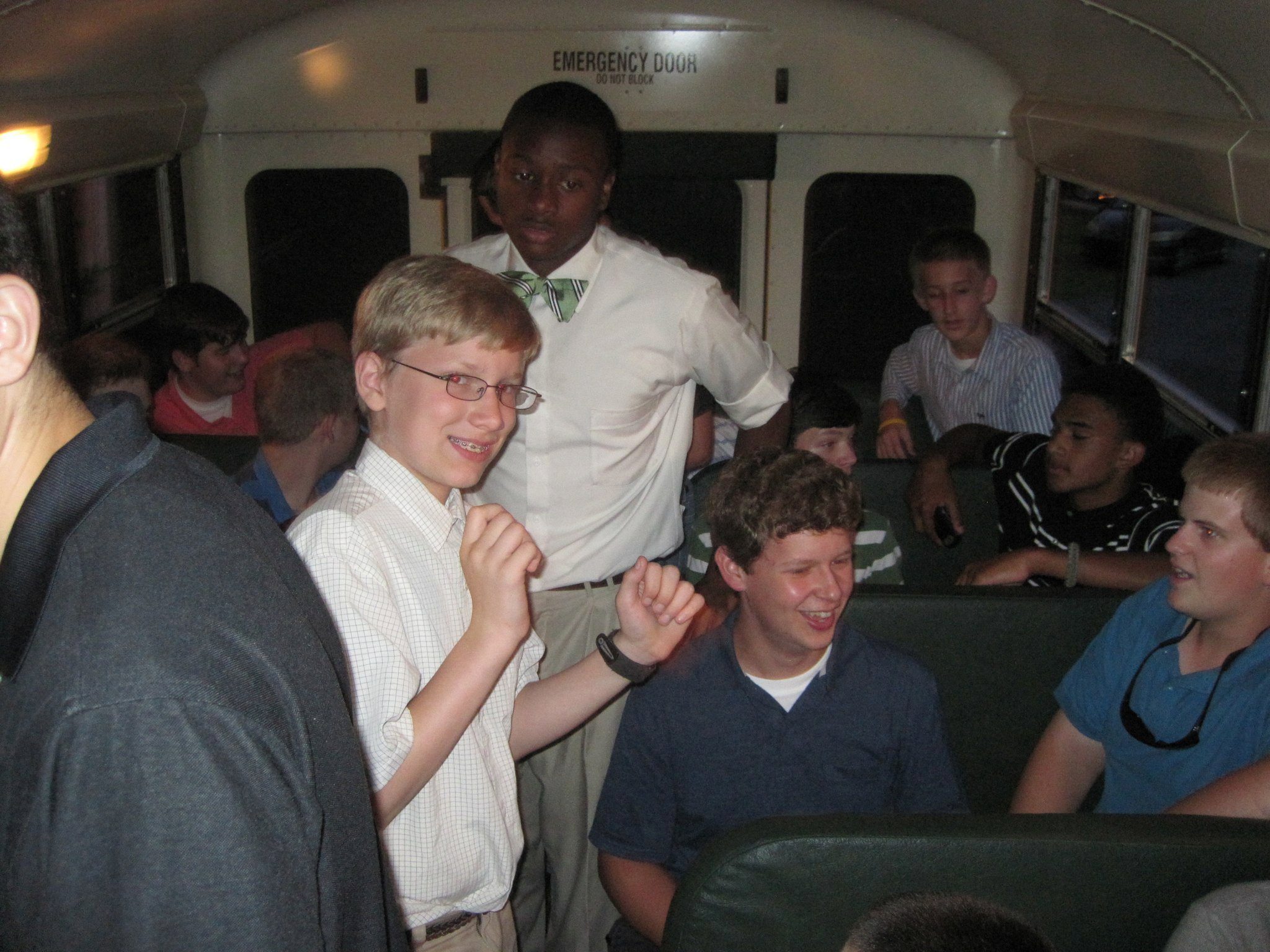 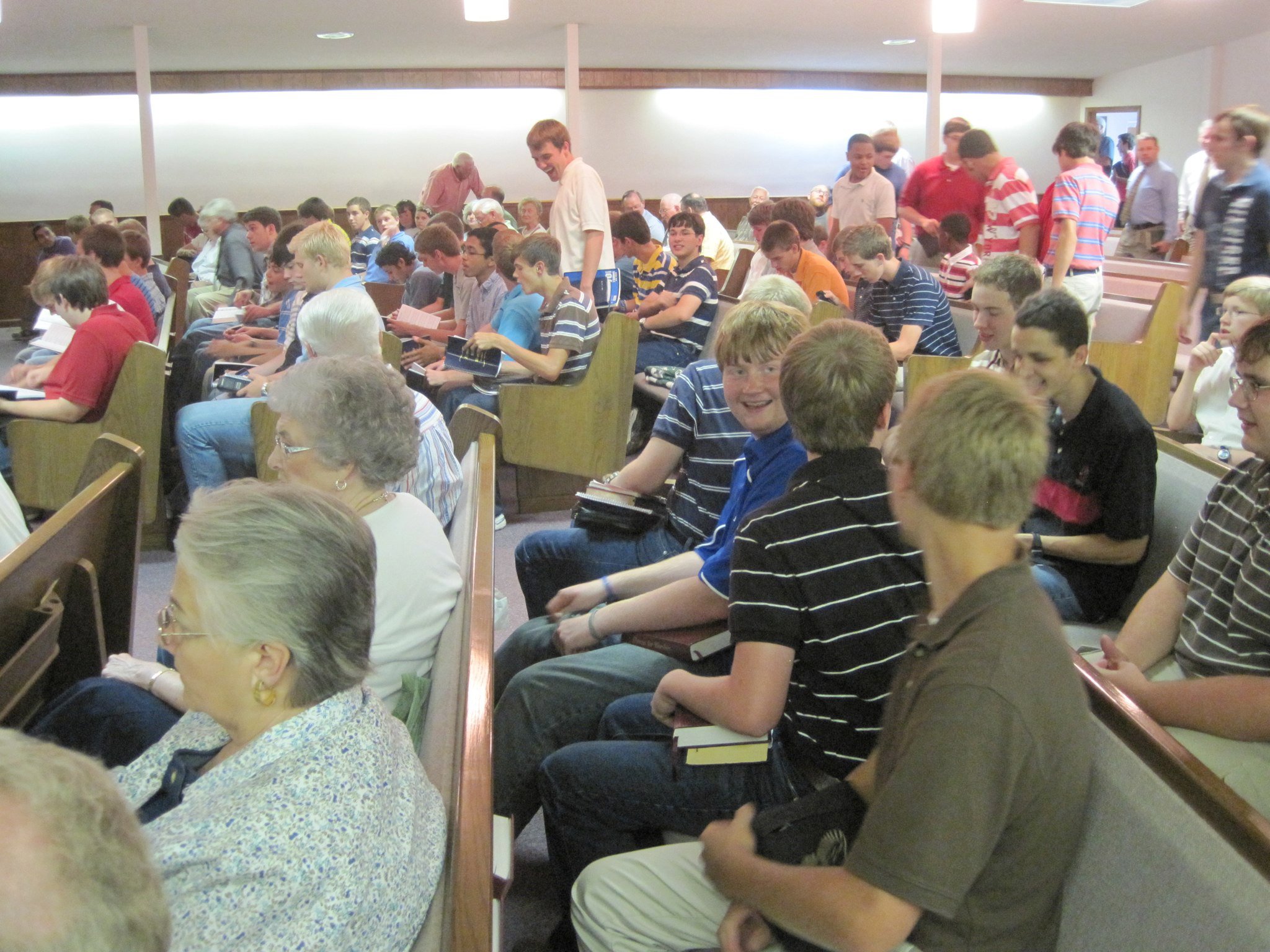 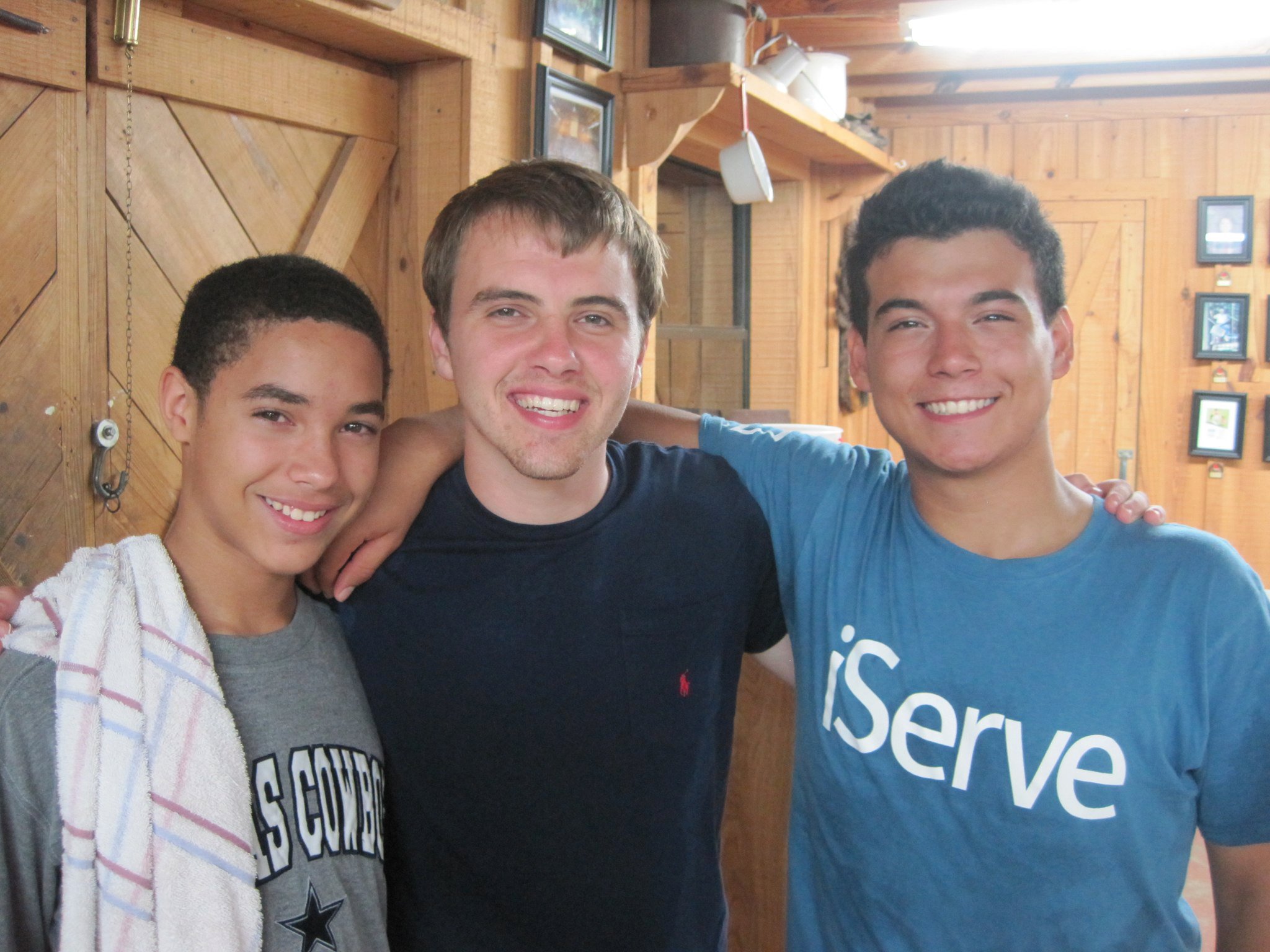 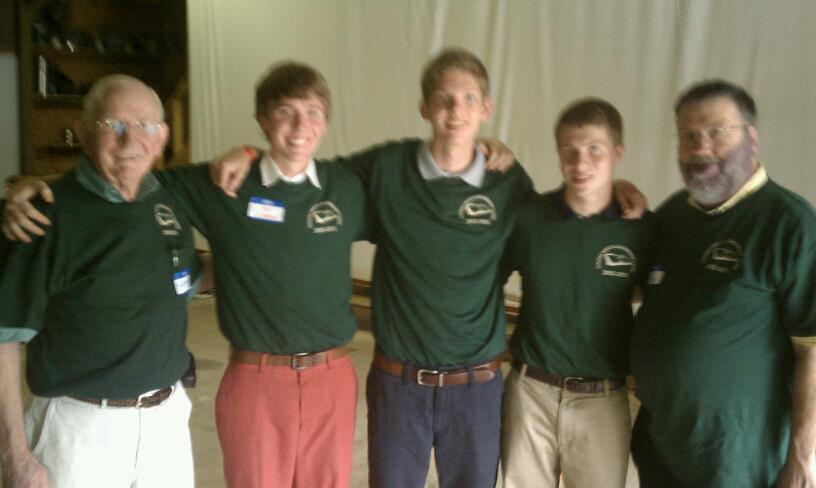 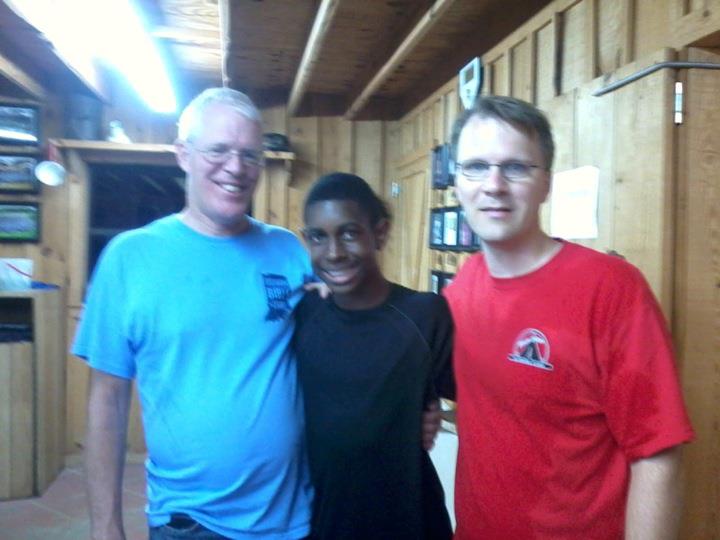 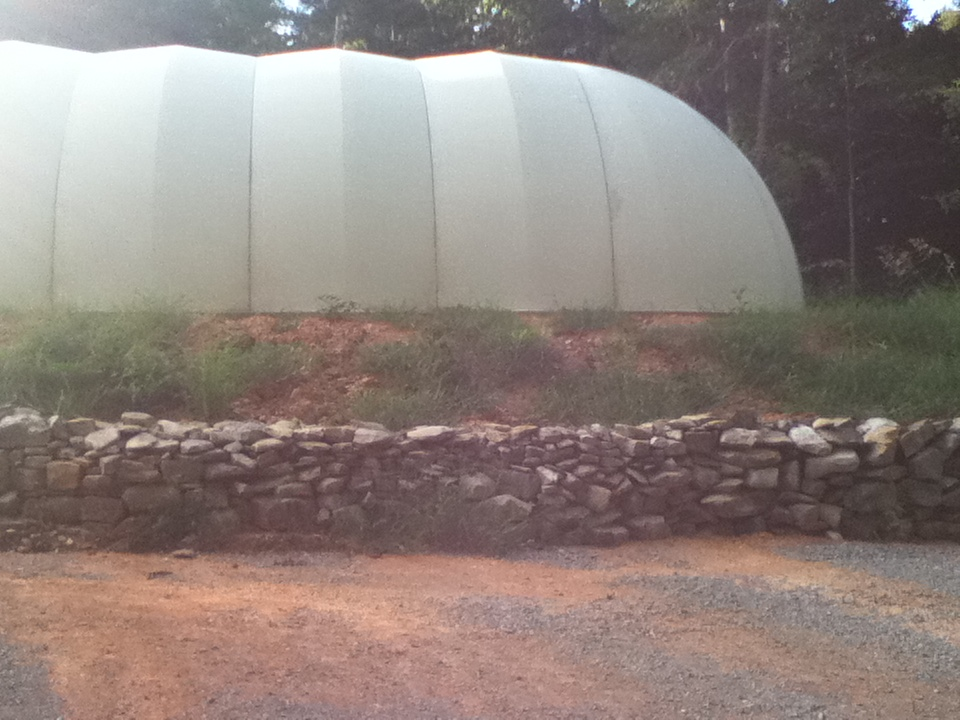 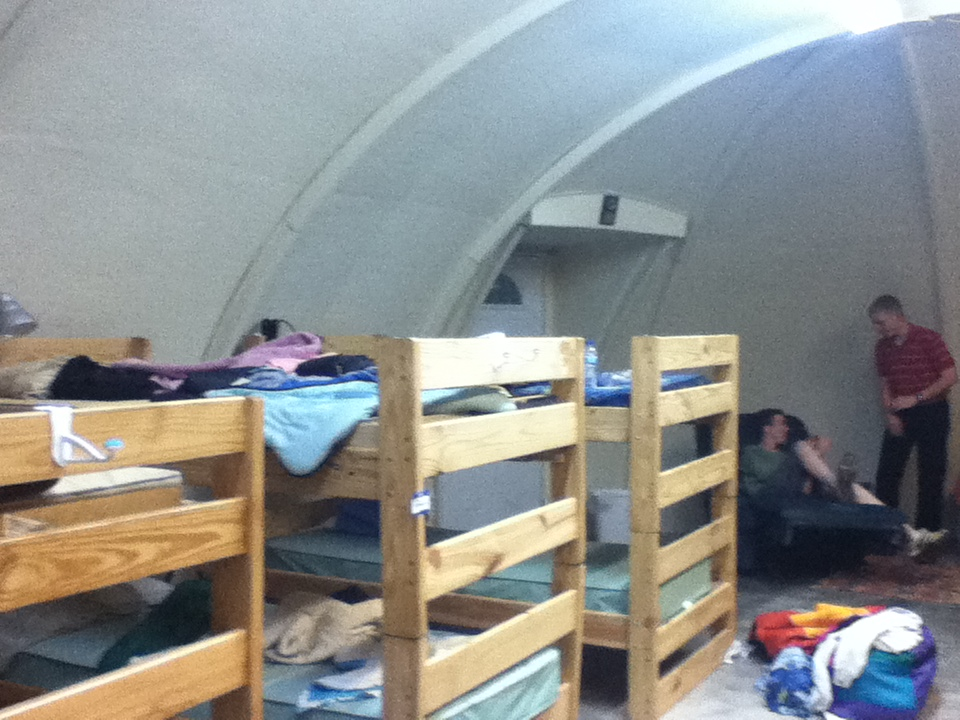 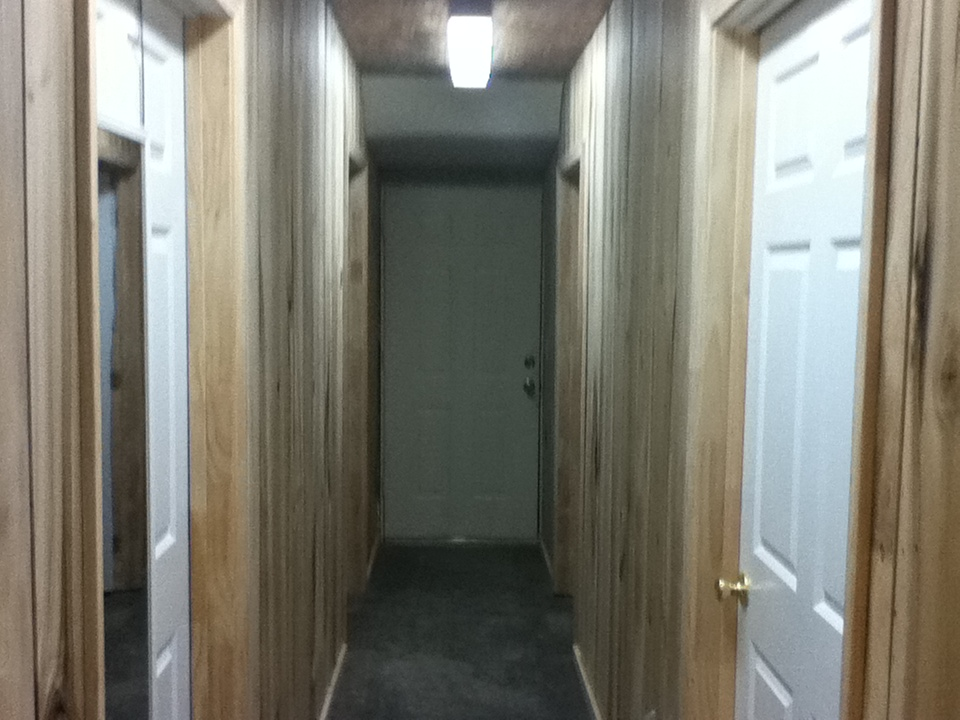 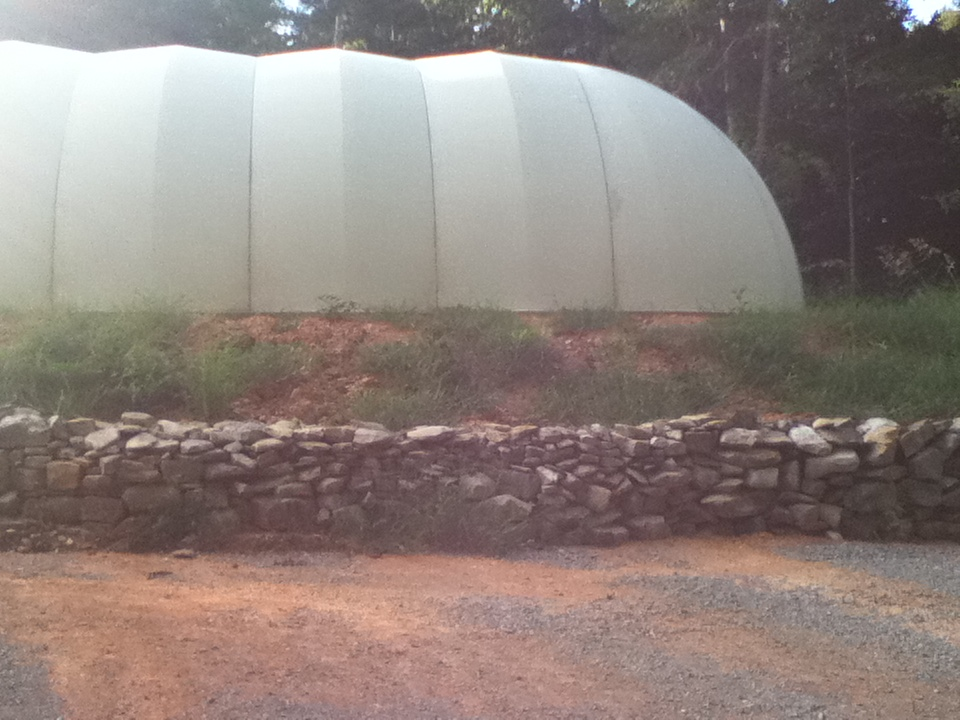 The Bubble
An important lesson I learned from leadership camp
So flee youthful passions and pursue righteousness, faith, love, and peace, along with those who call on the Lord from a pure heart.
2 Timothy 2:22
PURSUE!
PURSUE!
PURSUE!
FLEE!
So flee youthful passions and pursue righteousness, faith, love, and peace, along with those who call on the Lord from a pure heart.
2 Timothy 2:22
youthful passions
righteousness
faith
love
peace
youthful passions
PURSUE!
PURSUE!
PURSUE!
FLEE!
faith
righteousness
love
peace
along with those who call on the Lord from a pure heart.
So flee youthful passions…
Eliminate OPPORTUNITY
Eliminate
DESIRE
and pursue righteousness…
ISOLATION & INSULATION
So flee youthful passions…
Eliminate OPPORTUNITY
Eliminate
DESIRE
And it is my prayer that your love may abound more and more, with knowledge and all discernment, so that you may approve what is excellent, and so be pure and blameless for the day of Christ…
Philippians 1:9-10
and pursue righteousness…
ISOLATION & INSULATION
Eliminate
DESIRE
And it is my prayer that your love may abound more and more, with knowledge and all discernment, so that you may approve what is excellent, and so be pure and blameless for the day of Christ…
Philippians 1:9-10
Eliminate
DESIRE
And it is my prayer that your love may abound more and more, with knowledge and all discernment, so that you may approve what is excellent, and so be pure and blameless for the day of Christ…
Philippians 1:9-10
*KEY:  Learning to love what God loves
Eliminate
DESIRE
And it is my prayer that your love may abound more and more, with knowledge and all discernment, so that you may approve what is excellent, and so be pure and blameless for the day of Christ…
Philippians 1:9-10
*KEY:  Learning to love what God loves
And let us consider how to stir up one another to love and good works, not neglecting to meet together, as is the habit of some, but encouraging one another…
Hebrews 10:24-25
BUBBLE #1:  Worship!
I have stored up your word in my heart, that I might not sin against you.
Psalm 119:11
BUBBLE #2:  Bible study
“Abba, Father, all things are possible for you. Remove this cup from me. Yet not what I will, but what you will.”
Mark 14:36
BUBBLE #3:  Prayer
Let the word of Christ dwell in you richly, teaching and admonishing one another in all wisdom, singing psalms and hymns and spiritual songs, with thankfulness in your hearts to God.
Colossians 3:16
BUBBLE #4:  Singing
For I long to see you, that I may impart to you some spiritual gift to strengthen you—that is, that we may be mutually encouraged by each other’s faith, both yours and mine.
Romans 1:11-12
BUBBLE #5:  Godly association